Small to medium enterprises 
definition
Small to medium enterprises (SMEs) are the most common businesses in Australia. 
These businesses play a key role in the provision of goods and services for the general public, provide employment, foster innovation and productivity improvements, supply inputs to larger businesses, serve the interests of local communities and facilitate growth in the Australian economy.
Businesses in Australia may also be classified according to legal structure. 

These include unincorporated entities such assole traders and partnerships, as well as incorporated entities such as private companies and public companies, trusts, religious organisations, government-owned businesses and other legal providers of goods and services. 

Most small to medium businesses are unincorporated businesses and incorporated private companies.
In each case, they would tend to be closely controlled by the actual owners who manage the business and supply most of the capital to begin the business

The actual definition used becomes important for legal issues such as the application of unfair dismissal laws and the differing requirements of SMEs, especially small business, as compared to large businesses.
Role
Small to medium enterprises (SMEs) operate in many different industries throughout the Australian economy. Current ABS statistics show the following.
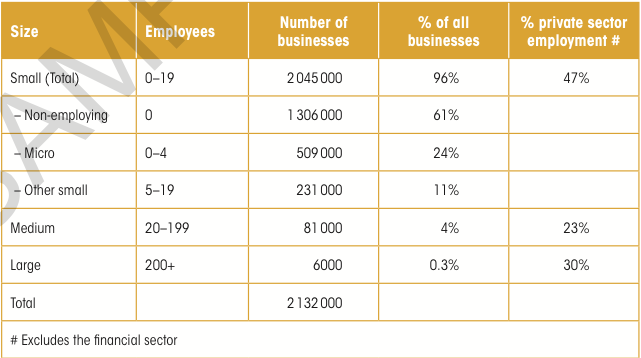 SMEs play a significant role in agriculture, which accounts for 8.4% of all SMEs. 

Fourteen per cent of all SMEs operate in the provision of service and construction. 

SMEs actually employ approximately 80% of the people in the construction industry. 

Ten per cent of all SMEs are in professional, scientific and technical services and retail trade. 

On the whole, SMEs tend to be businesses that are more labour- intensive than large businesses, which generally require a large investment in equipment.
They are also greatly influenced by the level of economic activity in the Australian economy. 

Increasing in number in times of expansion or economic upswing and decreasing in times of contraction or downswing. 


Together, SMEs account for about 99.7% of all business in Australia.
Approximately two-thirds of these businesses have no employees, one-quarter have up to four employees and about one-tenth have between 5 and 19 employees. 

The majority of these businesses (97%) are Australian owned.
economic contribution
The sheer number of small to medium enterprises and the variety of industries in which they operate provide a clear indication of their significant contribution to the Australian economy. 

Based on ABS data, SMEs contributed approximately 46% of Australia’s gross domestic product (GDP) in 2006.
GDP is a measure of the total dollar value of all goods produced and services provided within the Australian domestic economy in one year. 

This production generates profits that add to government revenue through pay as you go (PAYG) and company taxation. 

SMEs are also growing in their involvement in export trade.
All industry sectors that are service-based and often deal with individuals have high SME involvement. 

Their contribution extends beyond volume of production and level of employment. 

Small to medium enterprises in Australia provide opportunities for entrepreneurs and for innovation. 

This has resulted in consumers having greater choice and servesthe needs of local and regional communities.
By establishing small businesses, entrepreneurs are able to develop new products and ideas and can maintain creative input without the demands and restrictions imposed by senior managers. 

Small to medium enterprises act as an incentive for entrepreneurs to enterthe commercial environment. 

The success and achievements of small to medium enterprises in Australia reflect the notion that a good business idea with a well-developed and realistic business plan has a high chance of success
SMEs in Australia often operate in very competitive industries and need to develop a non-price advantage over their larger and better known competitors. 

This has resulted in increased innovation and improved productivity. 

They often choose to offer products with features that differ from those of their competitors’ products. 

SMEs are renowned for their service and their ability to tailor a product to their customers’ needs. Larger businesses are unable to do this because of their size.
Smaller businesses can often exist in regions where their larger competitors find it unprofitable to operate. 

Because of their size, large businesses generally have higher costs, including rent, wages and insurance. 

While a smaller business still has these costs, they are not as great as those of their larger counterparts. 

For this reason, they are able  to work in areas where there is a smaller market for the goods and services that they provide.
Improvements to technology and communication processes have enabled SMEs to take a more active part in e-commerce.
This has allowed SMEs greater access to business stakeholders in general and also expanded their target market. 

Research shows that in 2010, SMEs increasingly used social media, with 27% of SMEs blogging and 18% of SMEs advertising on social networks.
SMEs also tend to have a higher degree of flexibility in the way they operate than larger organisations. 

Thus, they are able to make changes more quickly and with less cost, especially in response to economic fluctuations.
Use the information provided in handout 1 to answer the following questions.
1 Calculate the medium business share of employment for the first four industry sectors of the table. For example, Agriculture, forestry, fishing: 56000 ÷ 510000 × 100/1. 

2  Calculate the large business share of employment for the first four industry sectors. For example, Agriculture, forestry, fishing: 16000 ÷ 510000 × 100/1. 

3  Identify the sectors that have more significant small business involvement. 
4  Identify the sectors that have more significant medium business involvement. 
5  Identify which of these industry divisions rely on individual services to consumers
success and/or failure

“Businesses don’t plan to fail, they fail to plan”
Major reasons why businesses fail
Poor planning
Under-capitalisation
A cash squeeze [cash flow]
Poor management of resources
Not knowing their break even point
External factors eg changes in government policy/ economic conditions
Staff & union problems
Not getting correct advice & heeding it if they do get good advice
Fraud
Most of these are internal factors and result from bad management and or weakness on behalf of the owners/managers. 

They can in most cases be controlled.
Risk Management Strategies
Planning & goal setting
A fool proof recruitment strategy
Don’t employees to do a job you can’t do yourself/ have a working knowledge of all aspects of the business
Accurate record keeping & compliance to government regulations [BAS/ GST]
Monitoring & controlling costs
Controlling creditors & debtors
Analysing financial reports
Have adequate insurance
Seek professional advice
Monitor your customer base & competitors
Security
Specific Issues
A business Plan
A business plan is a document that sets out the goals & objectives of the business and the ways in which they can be achieved. It is critical to the success of the business. It will include the following elements:
Market development
Cash flow
Staff development
Growing the business 
revenue & costs
Risk assessment
Contingency plans for the tough times
Targeting of the business’ niche market
Components of a Business Plan
Prime function of the business
The mission statement
Plans & strategies
Budget projections
Goals
Time frames for achieving goals.

Business plans should not be complicated. They assist success because they focus on the important business functions.
2. Identifying and sustaining Competitive Advantage
What the business does better than its competitors. 
It is the strategies that the business adopts to ensure that it has an edge over its competitors.
Failure to identify its completive advantage and to sustain any advantage the business has means that the business is no different to its rivals. 
Thus it is harder for the business to keep its market share or indeed survive.
A business must be continually checking on:
What they are doing
What their competitors are doing
And what their customers want

Everyone involved in the business must understand what the business’ competitive advantage is so that they can work together to sustain it.
Examples of competitive advantage are:
Price/cost strategies
Business must be serious in wanting to be the leader within its industry
Can be achieved in a number of ways
Efficiency of Operation
Streamline production processes ie. Use machines or specialise labour into certain tasks

Economies of scale
Cost advantage
More inputs you buy the cheaper per unit they become
Businesses need to reduce cost of inputs and increase level of outputs
Low-Cost Labour
Decrease size of workforce
Use machinery where possible instead of people
Australia has a high labour cost component
Often Australian businesses will transfer their manufacturing off-shore to places such as China where labour is cheap Eg Pacific Brands [Bonds 2009]
Technology
Use machinery/ computer/ robots to improve efficiency & production eg the car industry where people have been replaced by robots

All of these changes are subtle in the service industries where computerisation of client data occurs or people are encouraged to use email or the Internet.
Differentiation Strategy
Offer customers something that is not already offered by your competitors eg Woolies – the fresh food people
Use a celebrity to promote the product/service
Problem with this is rivals will try to copy
Long term success
Hard to keep sustaining your competitive advantage
Business’ practices have to be flexible & dynamic – keeping up with changes in the industry
This can be achieved by:
Research & development
Patents & copyrights
Exclusive contracts
Lobbying to limit foreign competition
It is the owner/manager’s job to be aware of what is going on in the business environment – the issues that may affect their business. 

They must be able to predict change & trends and plan for these changes.
Over-extension
Means biting off more than you can chew
Occurs in a number of areas within the business
Can cause business failure
Businesses should start small and build up
Causes of overextension
Holding more stock/inventory than necessary
Investing too much money in machinery & equipment
Maintaining too high a level of staff
Borrowing too much to start off with
Failing to collect money owing
Excessive drawings for living expenses etc
Tips for avoiding over-extension
do plans eg. cash flow projections, budgets, set goals (financial & personal)etc
avoid over spending on debt finance ie don’t borrow more than you can afford from external sources
pay attention to long term financial planning – try and predict what the future holds – watch trends in interest rates etc. look beyond the immediate future
start small and allow the market to determine how quickly the business grows!
Other ways businesses can overextend themselves
Businesses can also over extend themselves in terms of stock & staff.
Stock
this is where there is too much money tied up in goods or raw materials
stock can be termed unrealised sales 
businesses should avoid stock piling, keep limited stock/supplies and order on a regular basis
they can employ the Just-in-time method of inventory control – only order as they need it
Staff
can be caused by poor job allocation, being over optimistic about future sales, poor staffing choices
possible solutions include:
outsourcing
re-doing job descriptions
using more technology/machinery
Using Technology
Technology is the tools, knowledge and equipment that help a business to make things and get tasks done
Examples
CAD/CAM
Robotics
Computerised inventories/material handling/ ordering & scheduling
Digital cameras
Scanners/printers
EFTPOS
Internet
MYOB – accounting systems
The key to the use of technology is its integration into the business. 
Managers need to be aware of developments in technology because it is technology that gives the business its competitive edge in many cases. 
Lack of awareness of technology may cause the business to become obsolete in a short period of time. 
Technology can also create opportunities in terms of new product and or ways of doing things,
It can also pose a threat to a business because of its costs and the need for T&D.
Internet
Revolutionised the way business is done
Increased ease of access to information
Inexpensive way of getting information
Has some disadvantages such as:
Cost – hardware, software, providers
Viruses
slow to operate at times
spam
security of information/finance
e-commerce is the buying and selling of goods and services via the Internet. Many small businesses are using this as a way of growing their business

e-business is using the Internet to conduct business eg buying and selling, marketing, email, BPay
Questions
Most businesses cease trading because their owners realise they have run into difficulties. Outline what types of difficulties businesses encounter that could cause them to failure?

why is a business plan vital for business success?

What are the main components of a business plan?